Figure 3. Modulation of pretrigger r.m.s. EMG activity by task performance. For both control and FHD ...
Cereb Cortex, Volume 14, Issue 5, May 2004, Pages 555–561, https://doi.org/10.1093/cercor/bhh017
The content of this slide may be subject to copyright: please see the slide notes for details.
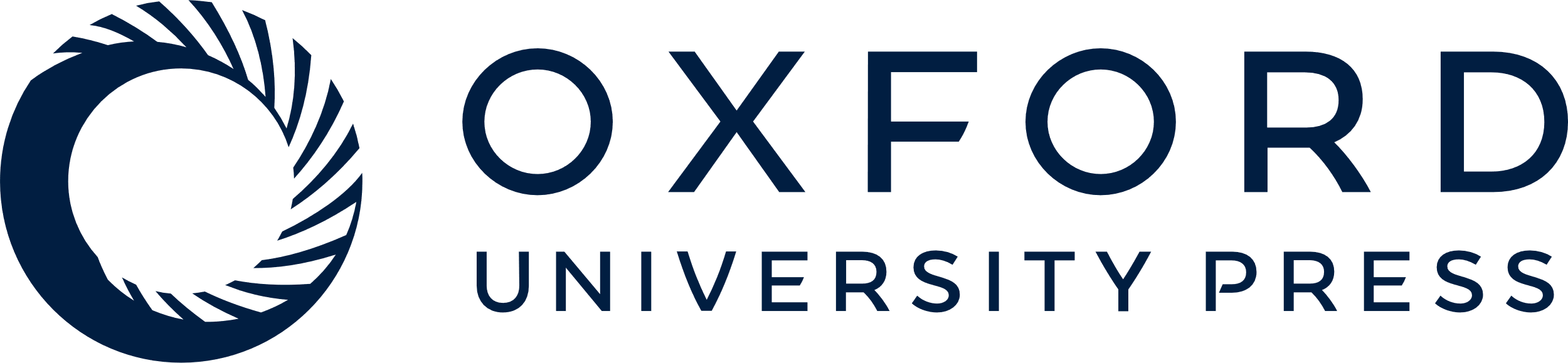 [Speaker Notes: Figure 3. Modulation of pretrigger r.m.s. EMG activity by task performance. For both control and FHD subjects, pretrigger r.m.s. EMG activity in FDI was significantly higher during the ‘on’ phase, compared with rest and the ‘off’ phase. Error bars = SEM. ***P < 0.001.


Unless provided in the caption above, the following copyright applies to the content of this slide:]